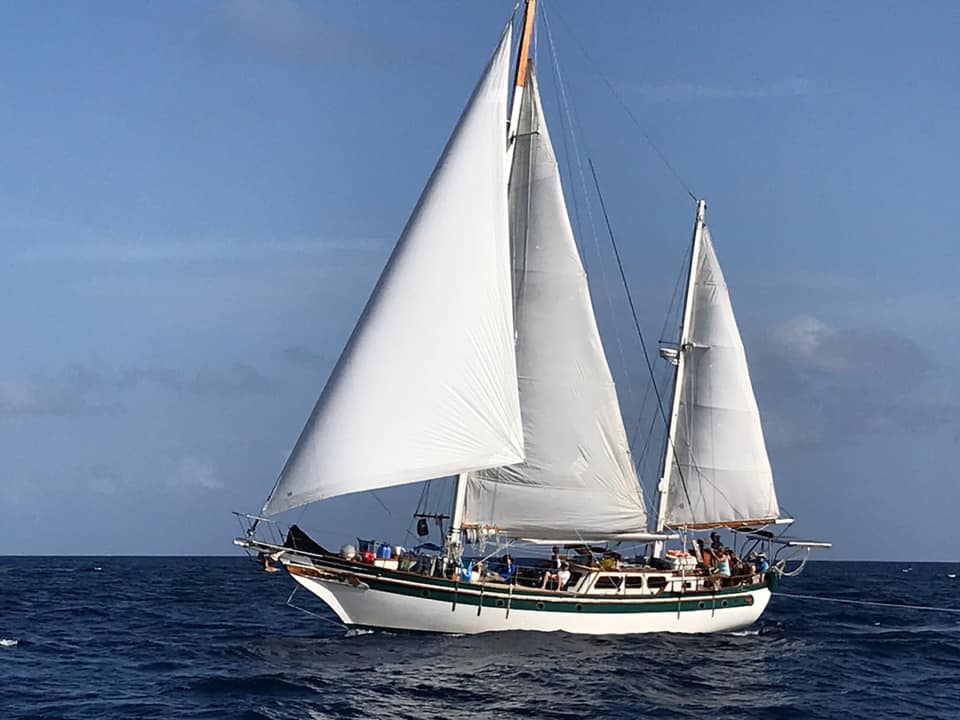 Sea Base St. Thomas Sailing adventure
2024 Programs Information Session
Capt. Alex Duff, Program Coordinator, Sea Base St. Thomas 
Seabase.St.Thomas@gmail.com  
(305) 998-9315
Sea Base St. thomas
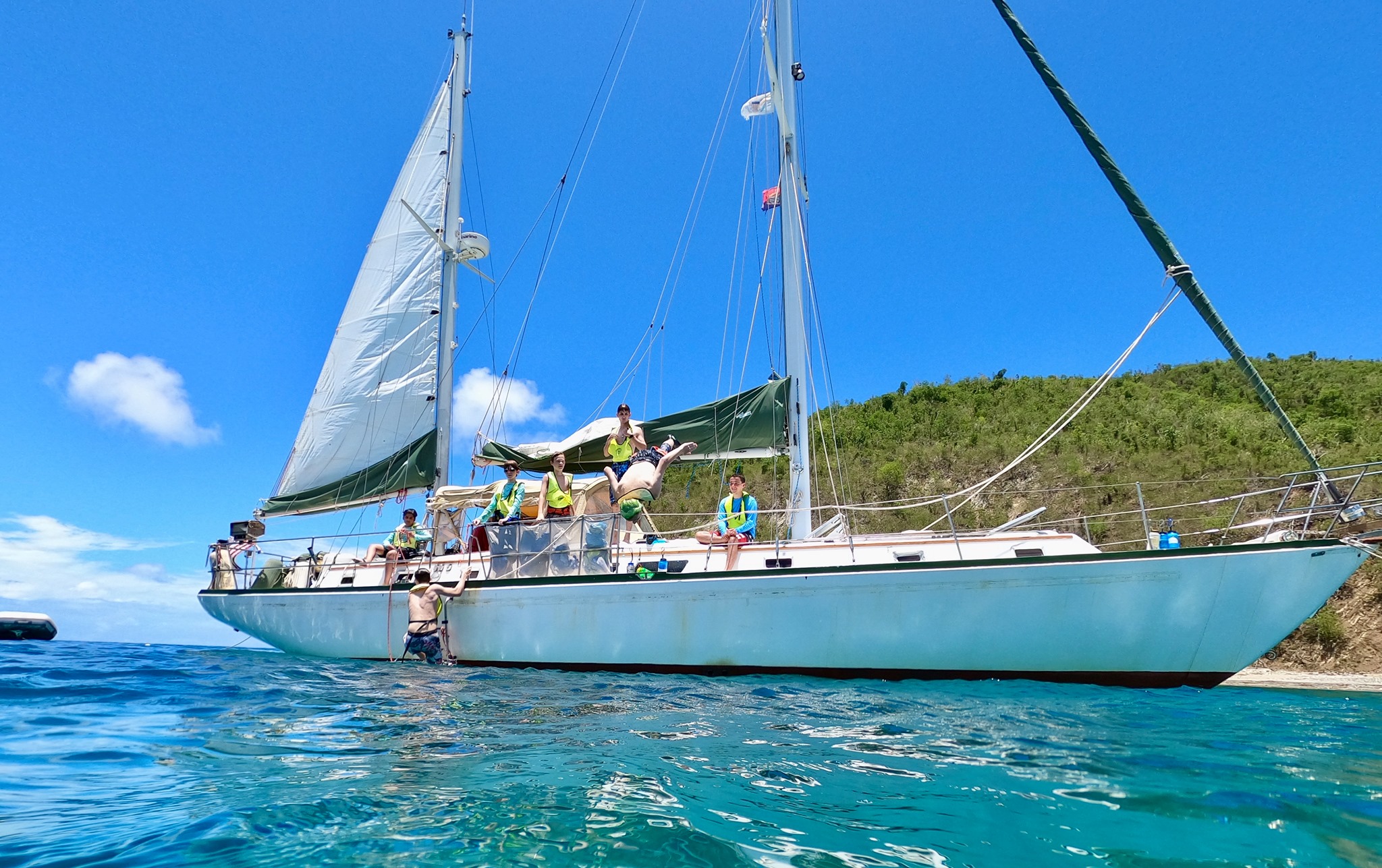 Crews of 6-8 Sea Base High Adventure Sailing (6 days/5 nights) 
Crew Size: 6-8
TA 061024 A
Crews of 10-12 Sea Base High Adventure Sailing (6 days/5 nights)
Crew Size: 10-12 
TS 071024 A
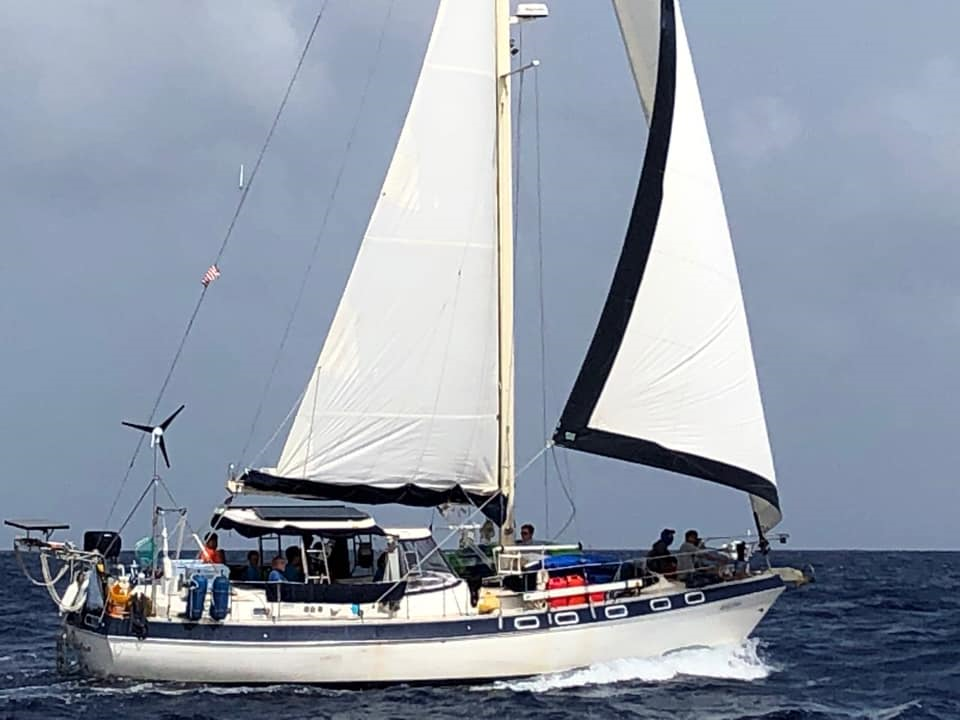 Eligibility
General Eligibility
Adult Leader Eligibility
Registered Member of BSA
BSA Swim Classification-Swimmer
13 years of age
Medically Approved to Participate
(BSA AHMR)
Registered Member of BSA
BSA Swim Classification-Swimmer
Medically Approved to Participate
Completed Training Certificates
YPT, Safe Swim Defense, Safety Afloat, Haz. Weather, and one adult must have WFA and one adult must be CPR/AED certified.
21 years of age or older
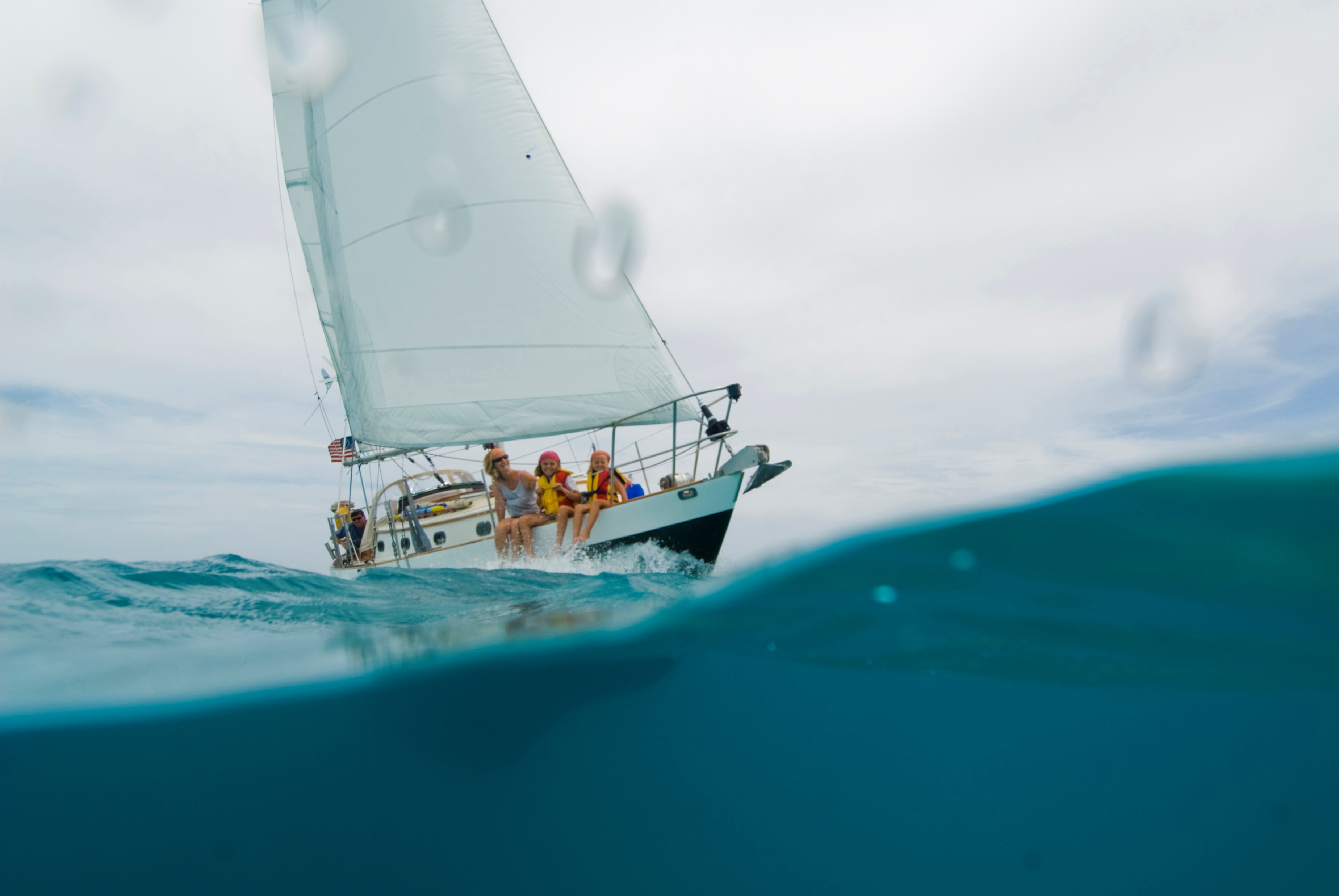 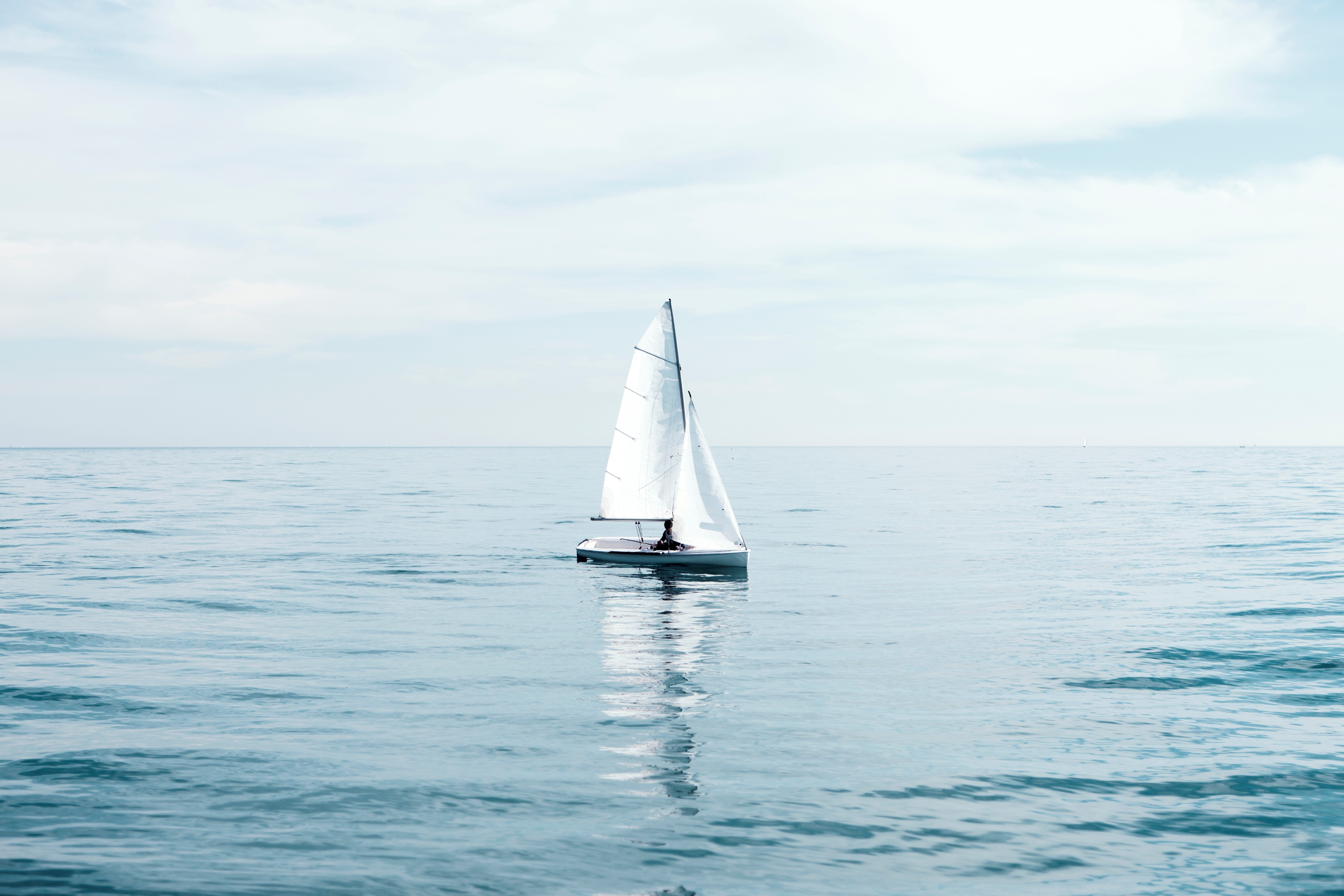 Paperwork
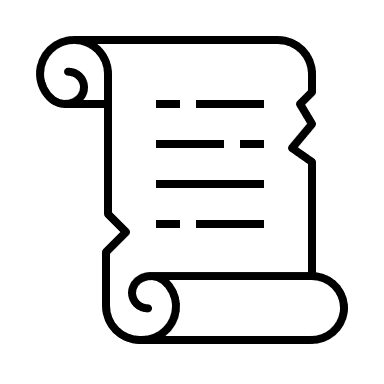 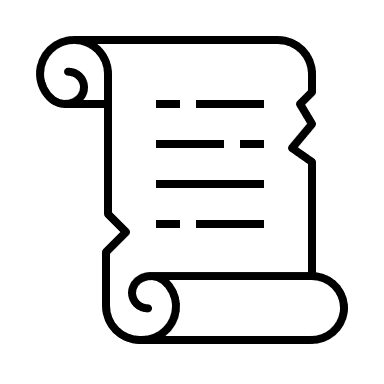 At a Glance-By Crew
At a Glance-For Adults
At least one adult leader
CPR/AED
Wilderness First Aid or greater certification (course must have in-person section)
Each adult leader
Youth Protection Certificate
Safe Swim Defense Certificate
Safety Afloat Certificate
Hazardous Weather Certificate
Crew Roster (90 days prior to arrival)
Pre-Event Medical Screening
Should be filled out just prior to departing for Sea Base.
Vessel Liability Waiver (first 2 spots left blank)
Have parents sign for youth prior to departing
Unit Swim Classification
BSA AHMR (BSA Medical) 
Must be 2019 version
Good for one year
Copies of Insurance Cards (Front & Back)
Common mistakes on the medical
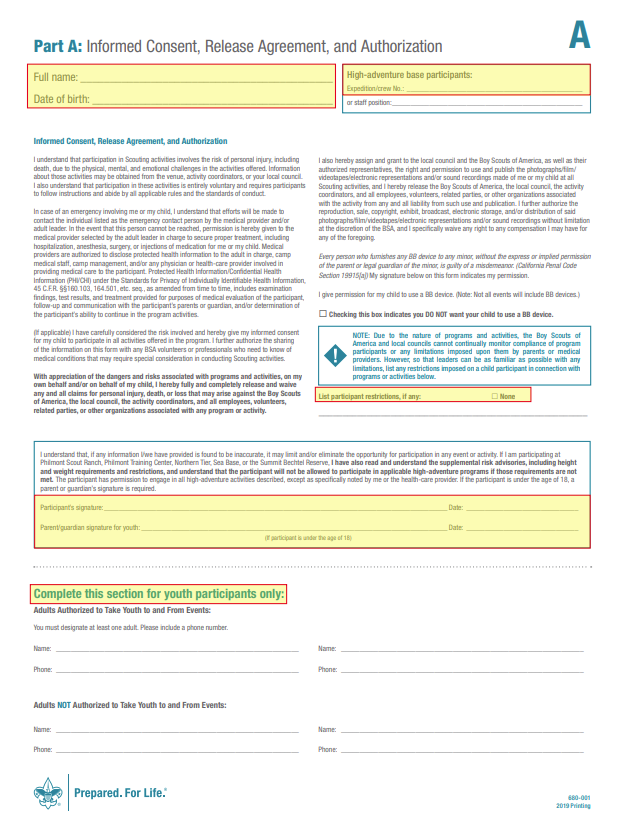 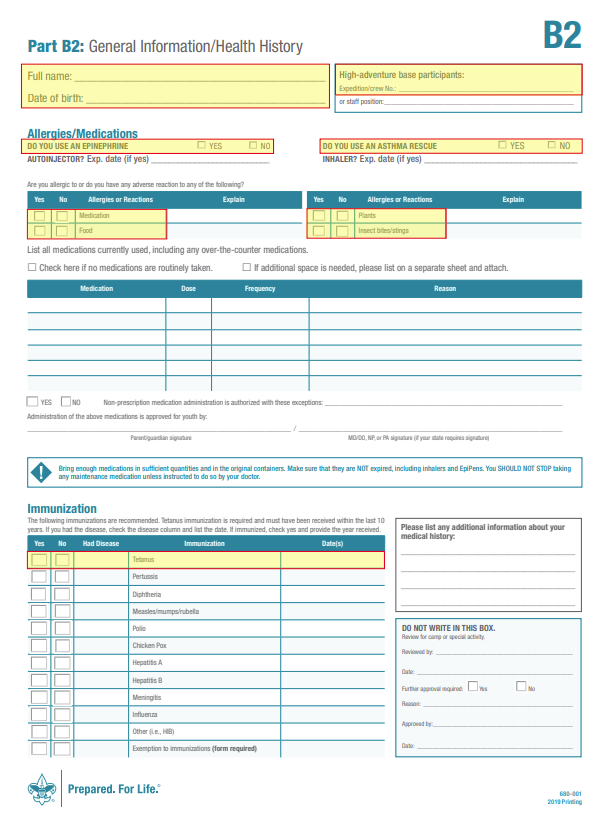 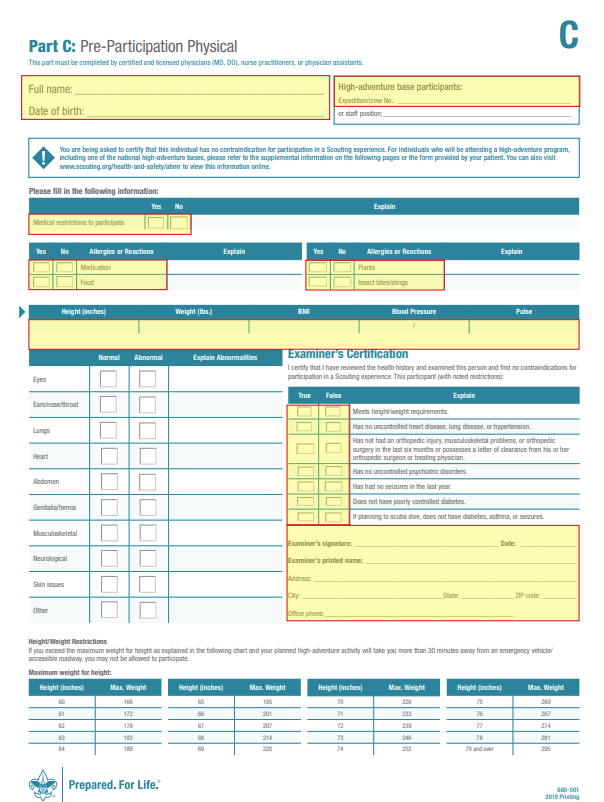 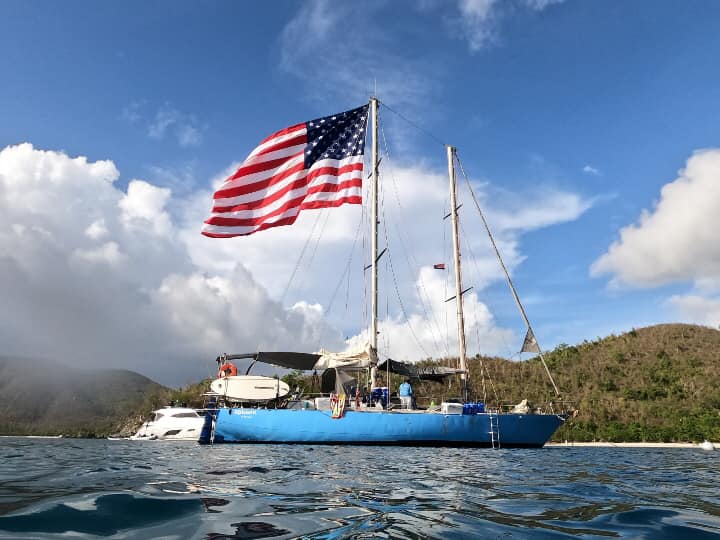 6 day/5 night adventure (For example - Arrive Sunday, depart Friday)
Arrival day: Check in at 1 pm with Sea Base Staff at Saphire Marina, ST Thomas.
Check-in: Meet Sea Base Staff at Saphire Marina Parking lot, receive vessel assignment, Paperwork check, crew photo, safety orientation, vessel departs. 
You will spend the first afternoon learning the vessel, the rules, do a swim review, and then dive in for some snorkeling.
Days 2-5: Sailing, hiking, snorkeling, and exploring the US Virgin Islands by sailboat, potentially circumnavigating the island of St John and visiting many other islands along the way.
Departure day: Boat will return to dock between 8:30-9:30 am. Crew will clean vessel, have dock showers, and then check out at 11:45
SEA BASE ST THOMAS
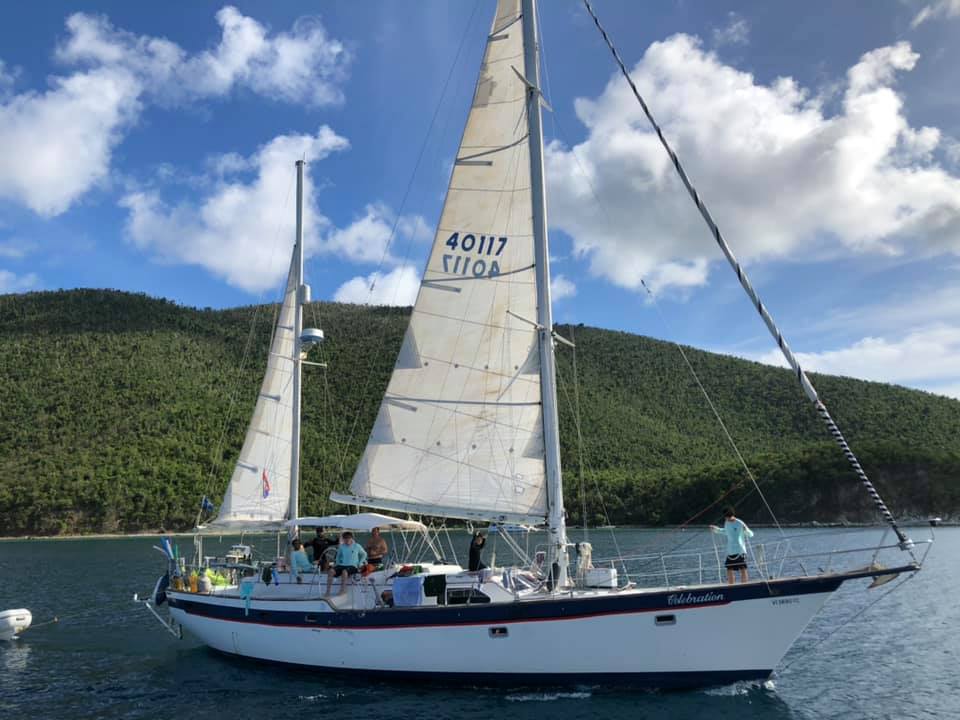 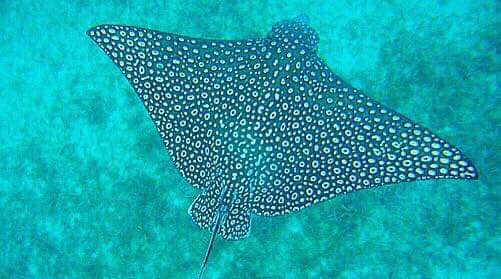 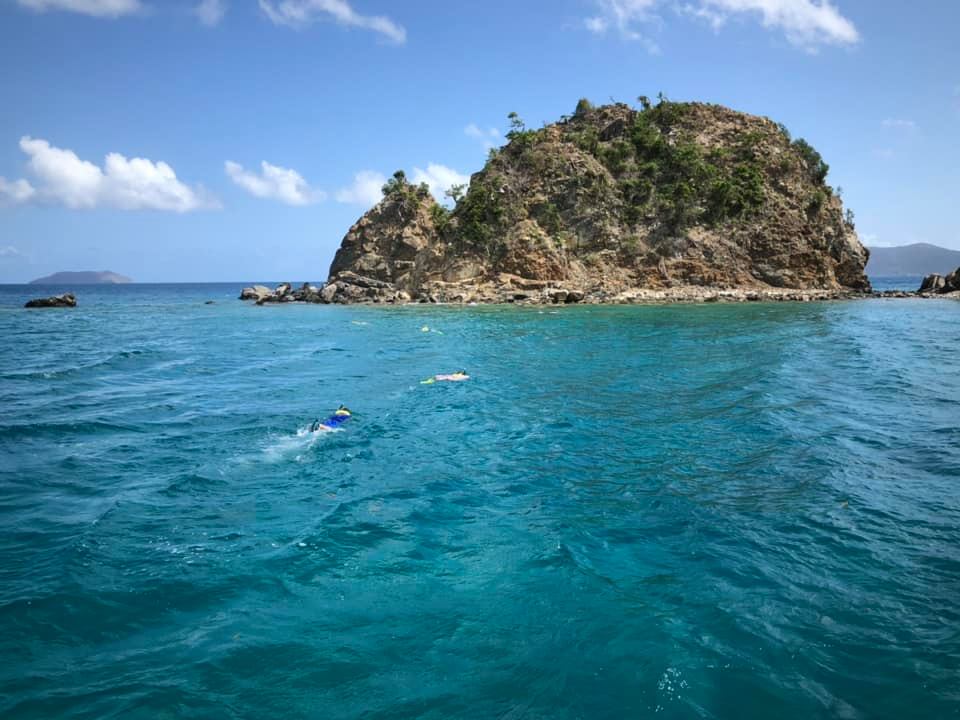 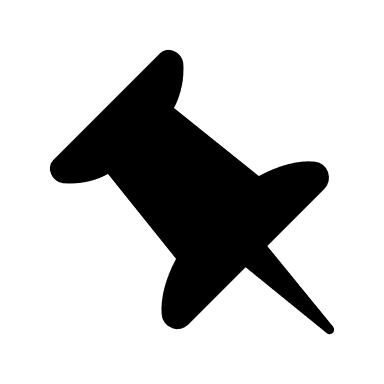 Adventure awaits in the  U.S. Virgin Islands.
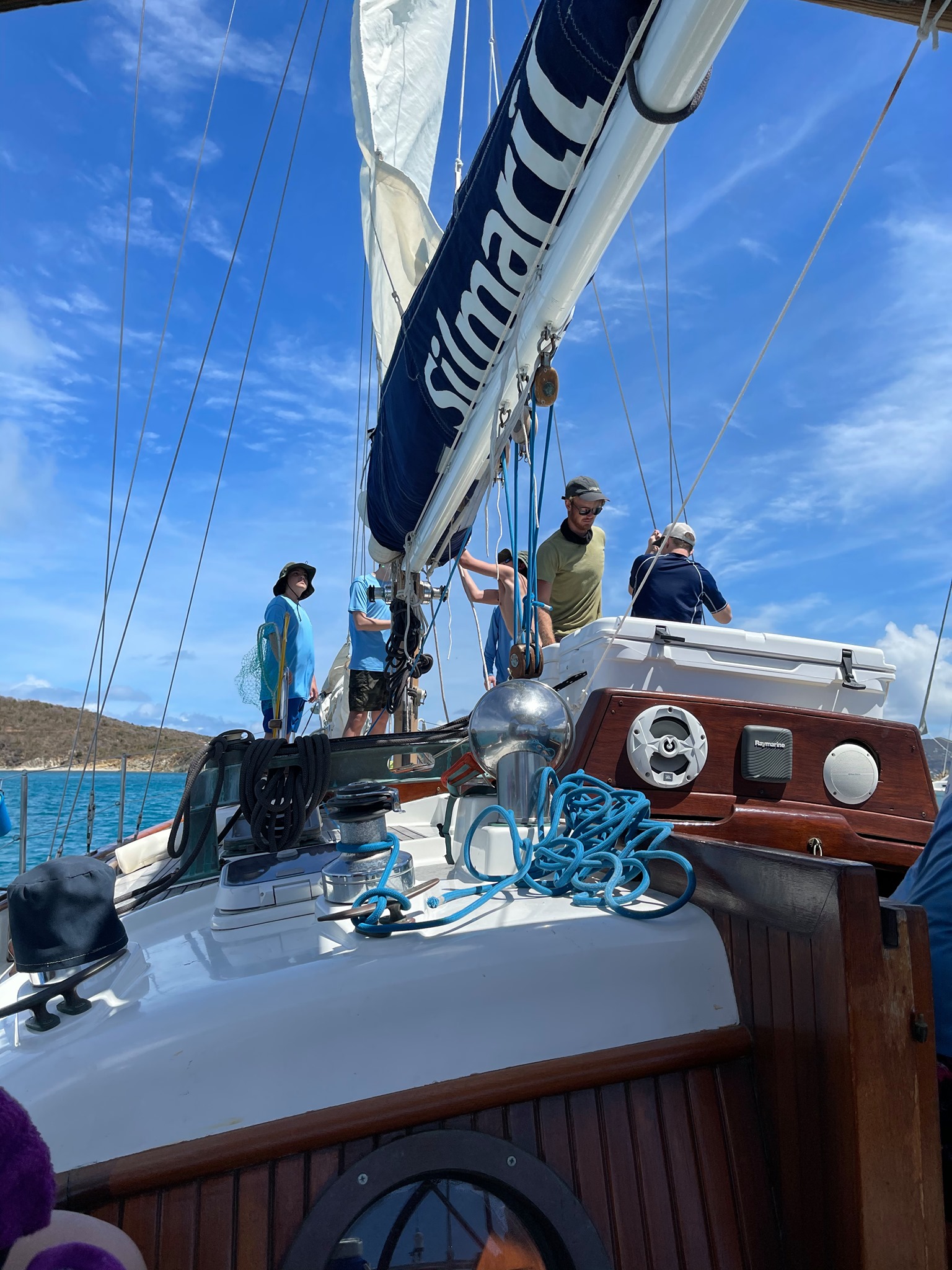 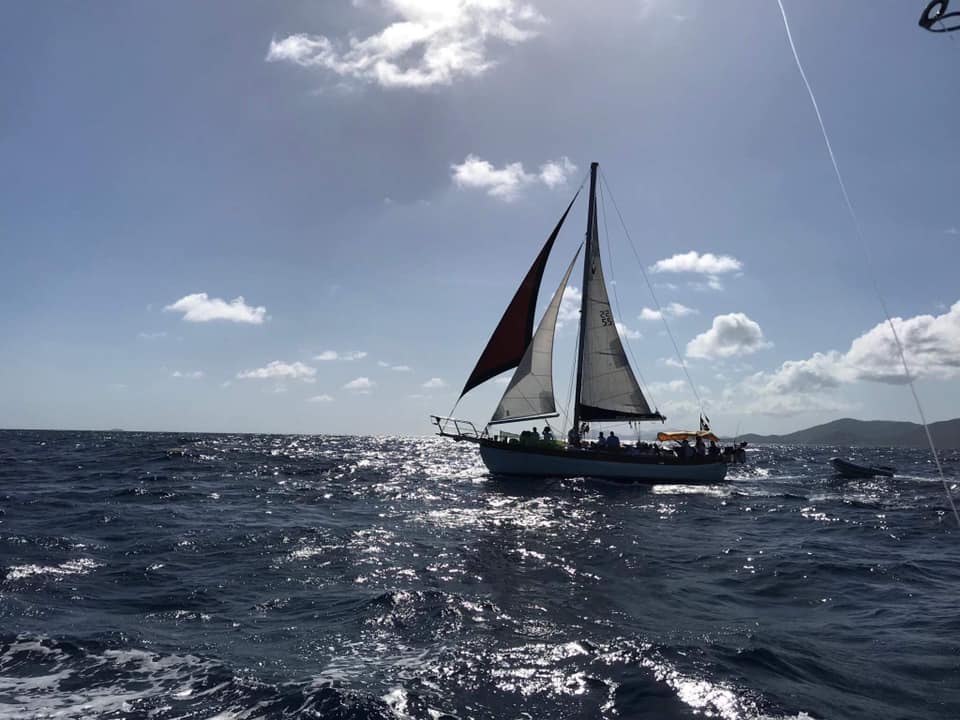 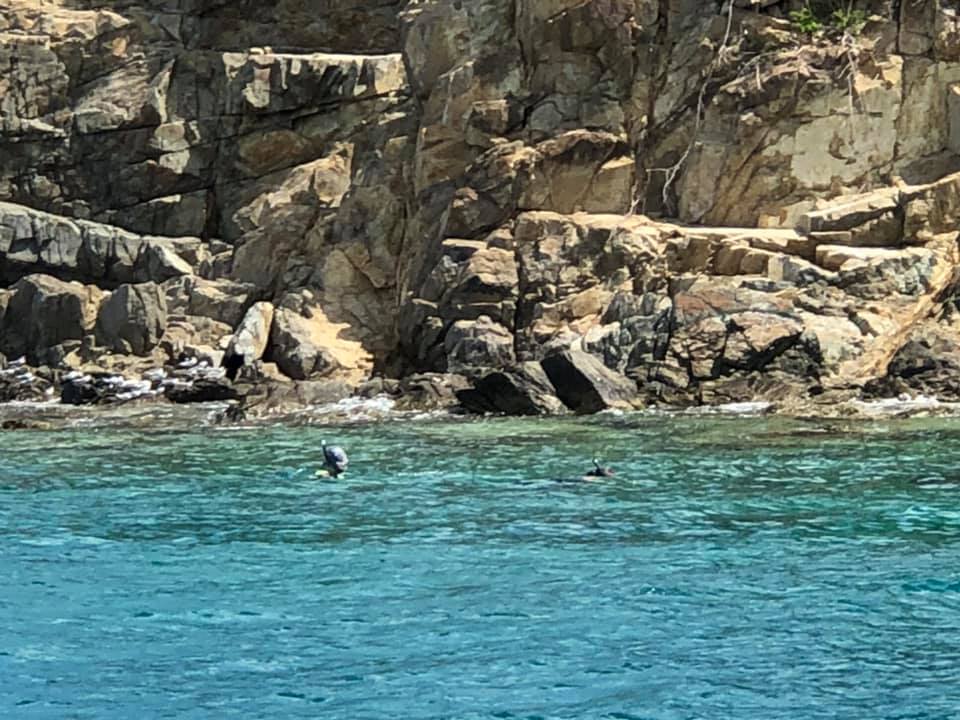 What’s the Route?
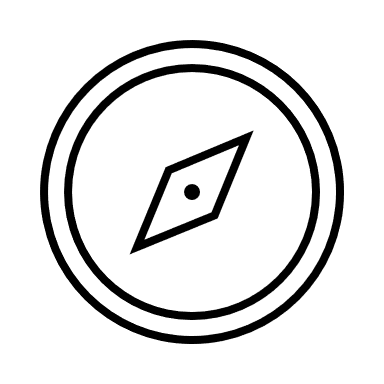 Every voyage is a little different depending on the weather and preferences of the crew.

Your crew will plan a route through the US Virgin Islands and have opportunities every day to hike, snorkel, and sail in different locations. The crew will be simultaneously circumnavigating the island of St John, exploring the National park, and other Virgin Islands along the way.
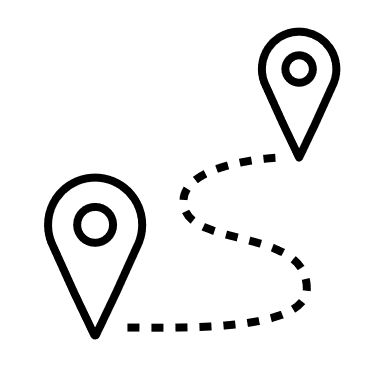 What Can I do to Prepare for Sea Base?
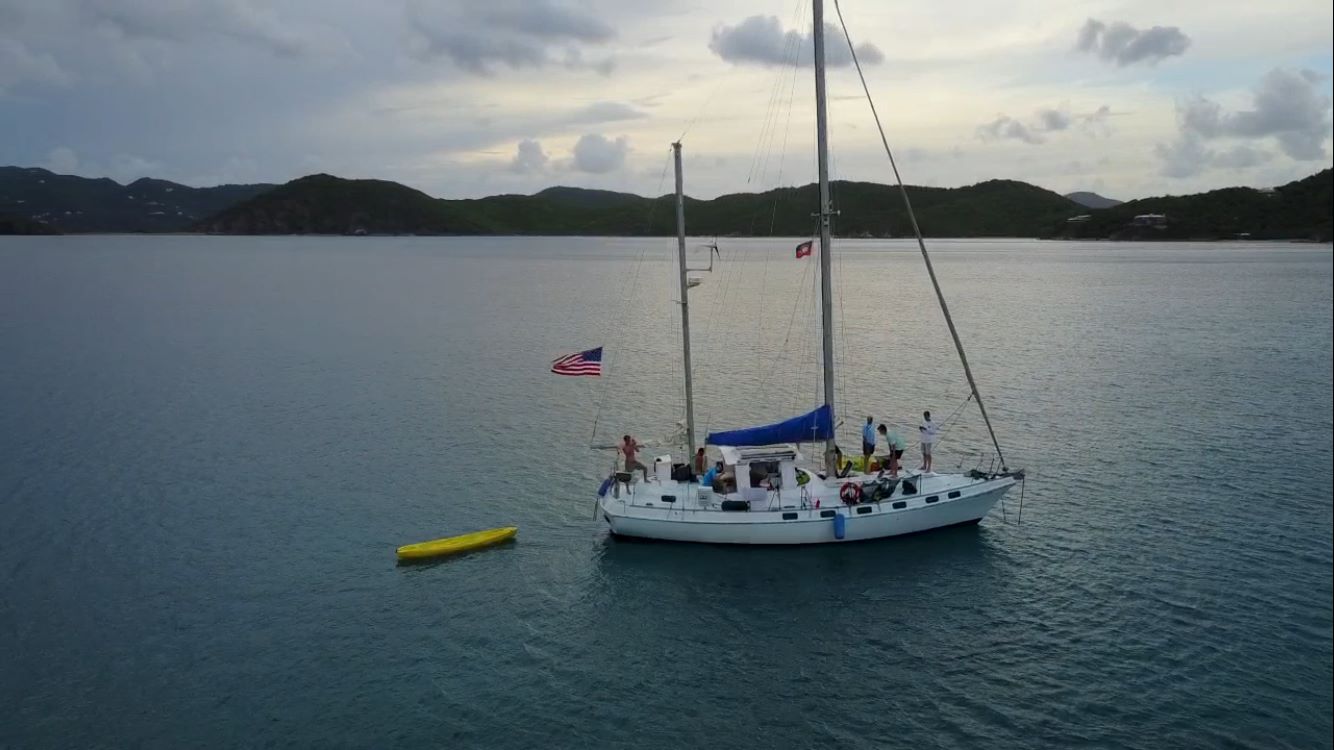 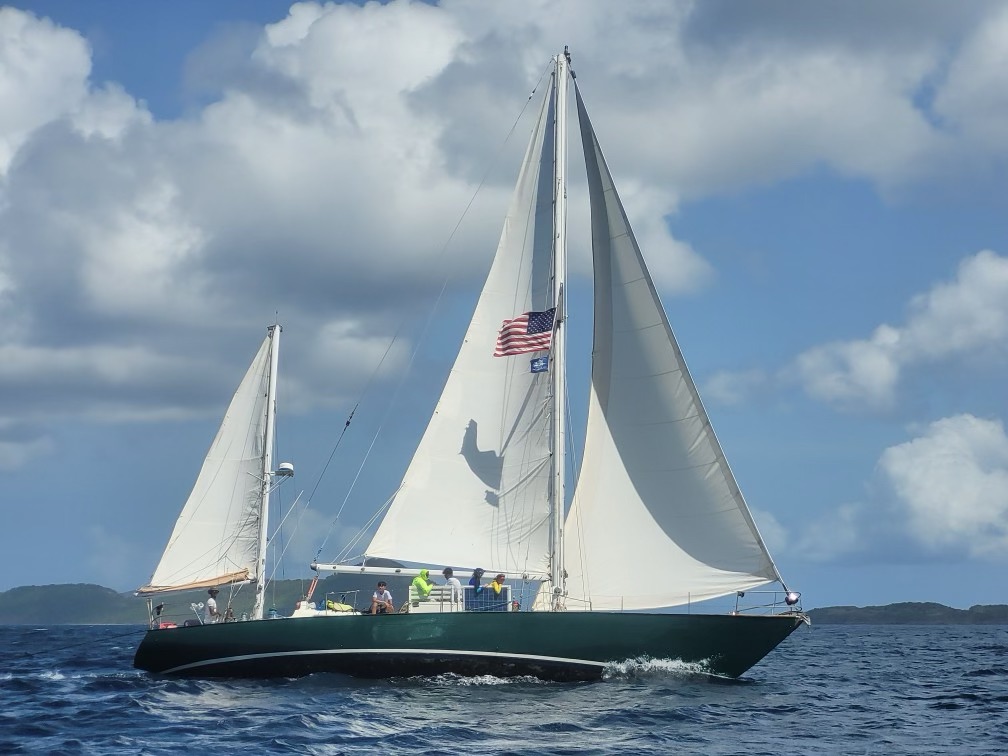 Practice swimming at your local pool.
Test and practice with your personal snorkel and mask. (You can practice at a pool before arrival to Sea Base to gain confidence).
Familiarize yourselves with the current Participant Guide.
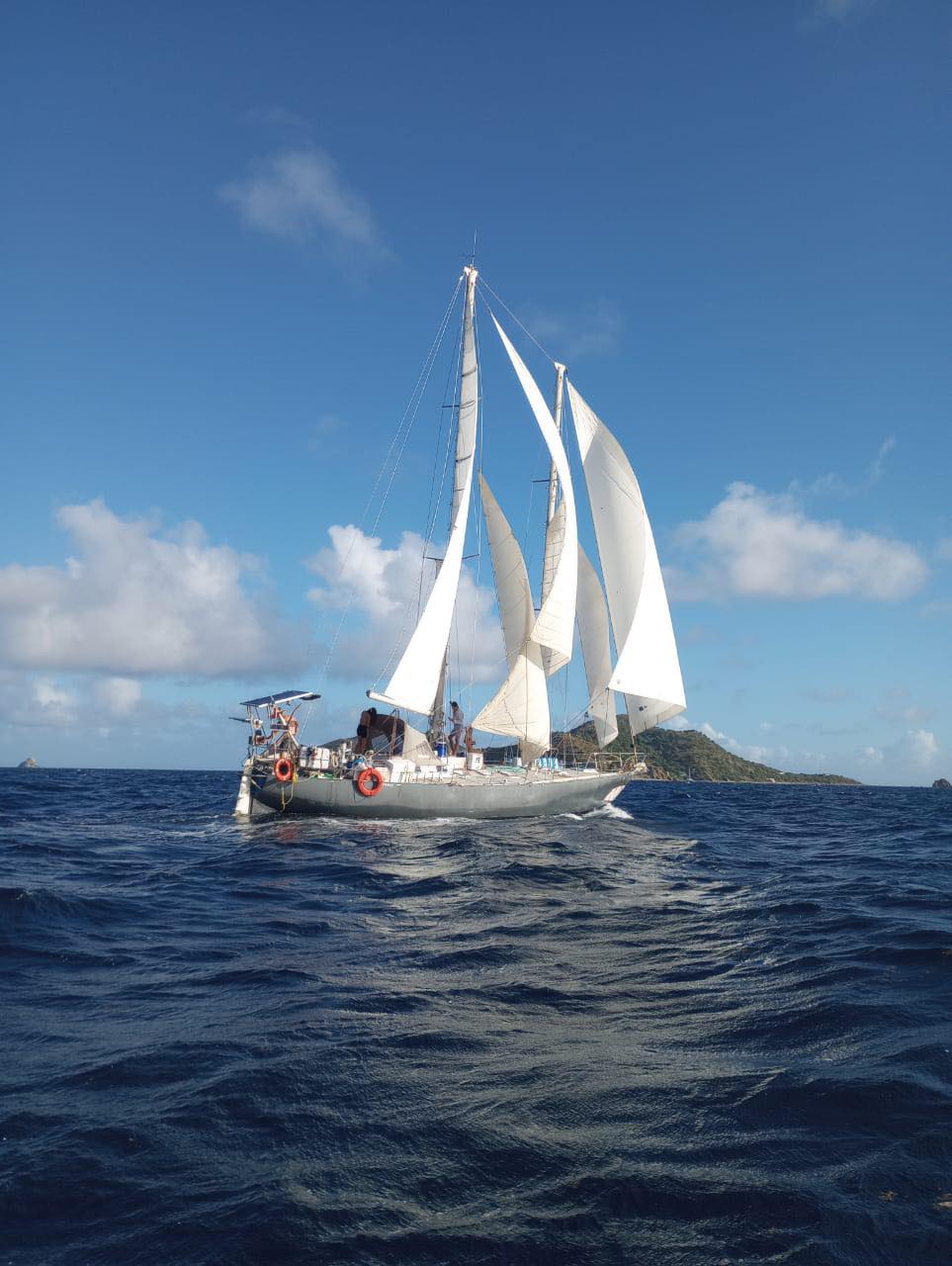 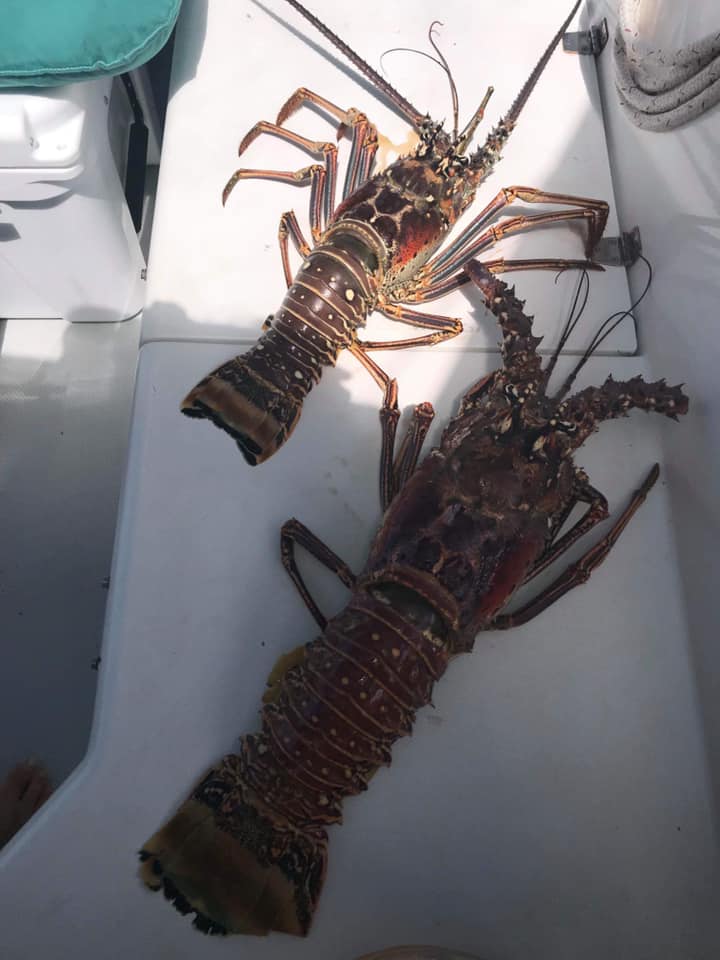 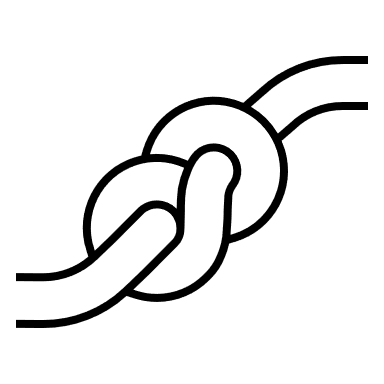 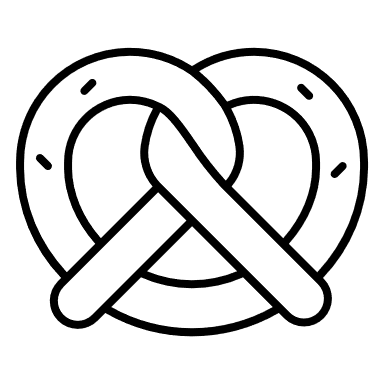 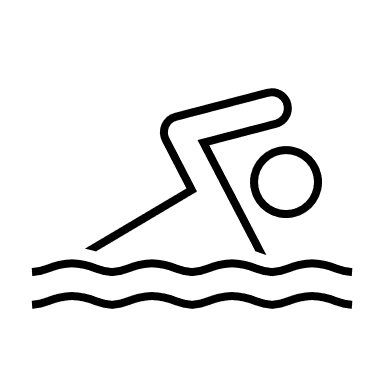 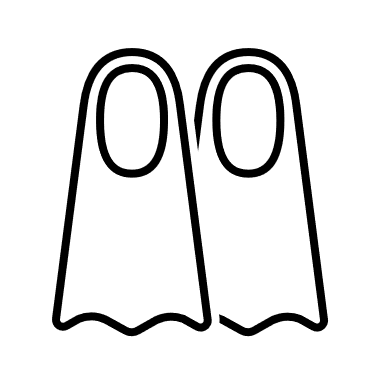 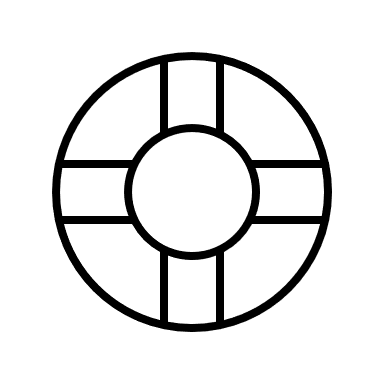 Prep and Packing list 
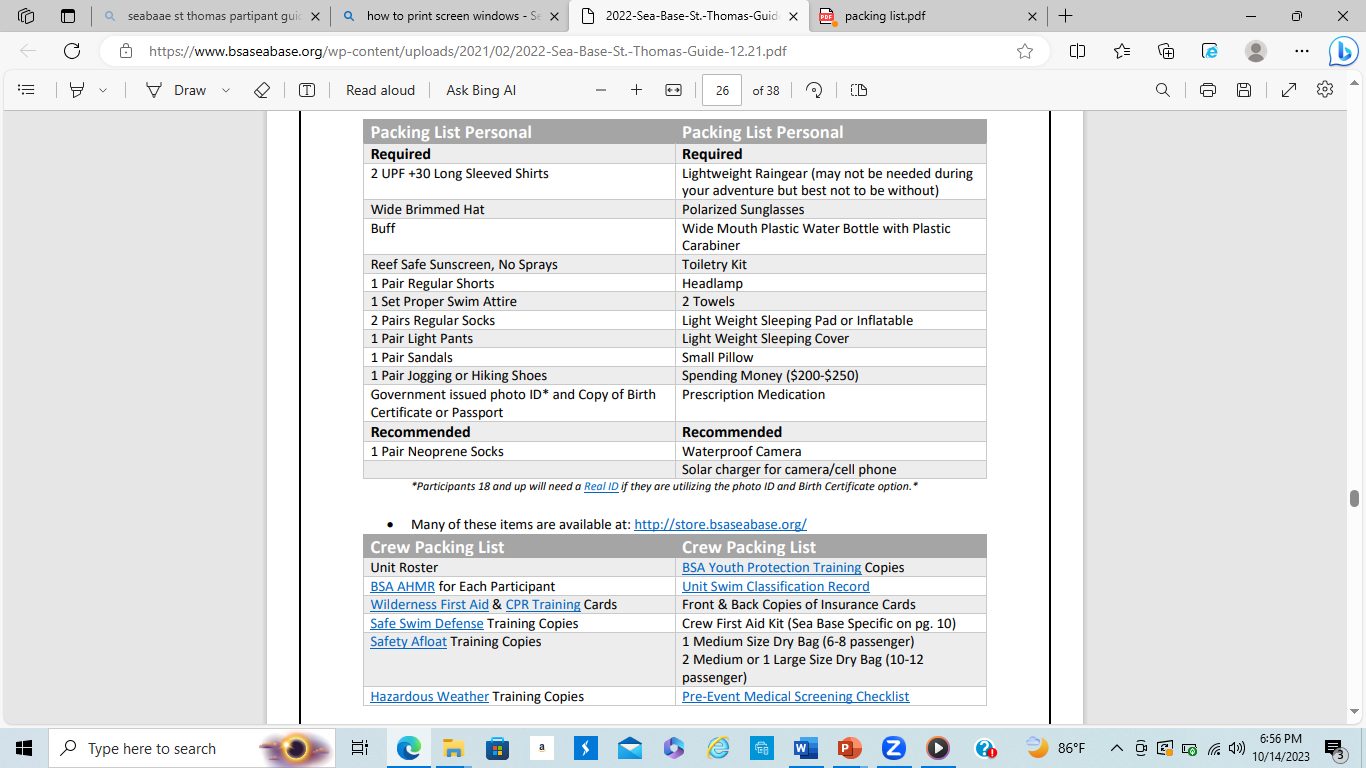 Prep and packing faq
General faq
Will there be coffee?
There is coffee aboard.
Will I be able to charge my phone?
That is not guaranteed. The suggestion is to keep your phone in airplane mode and only use it for pictures. Bring solar chargers or battery backups.
Will there be power on the boat for me plug in my CPAP machine?
That is not guaranteed. The suggestion is to bring battery backups for your CPAP machine.
Most crews choose to sleep on deck. As such, a backpacking style sleeping pad and light blanket or sheet is suggested.
What are sleeping arrangements like?
Don’t hesitate to contact the Sea Base St Thomas Staff about any questions your crew may have.
TRAVEL faq
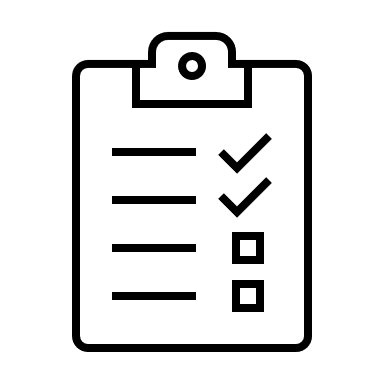 Can we check in to Sea Base after 1 pm?
Check in Between 1-5pm will allow your crew to set sail that day. Crews that check in after 5 pm will spend their first night aboard in the marina.
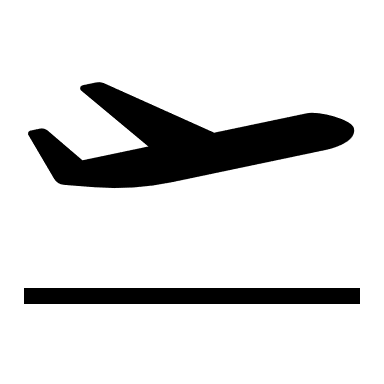 When should we arrive at the St Thomas airport to fly home?
The Cyril E. King Airport can be very busy with departing visitors resulting in long lines. You should arrive at the airport 2.5-3 hours before your flight.
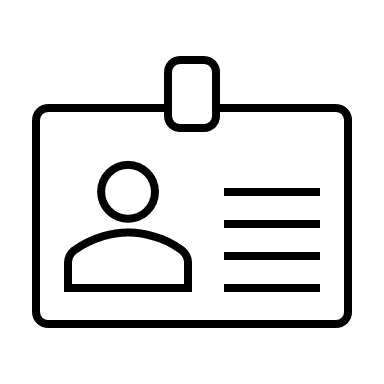 What is required for travel to and from the US Virgin Islands?
For each traveler to clear Customs, a government ID and COPY of traveler’s birth certificate. Or a US PASSPORT or PASSPORT CARD.
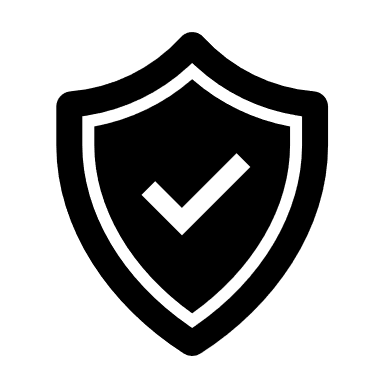 While The US Virgin Islands is a US territory, it is DUTY FREE so all travelers must clear customs to re-enter the continental US.
Why do we have to clear Customs to re-enter the US?
As a United States Territory, travel to the U.S. Virgin Islands does not require a passport for U.S. citizens arriving from Puerto Rico or the U.S. mainland.****
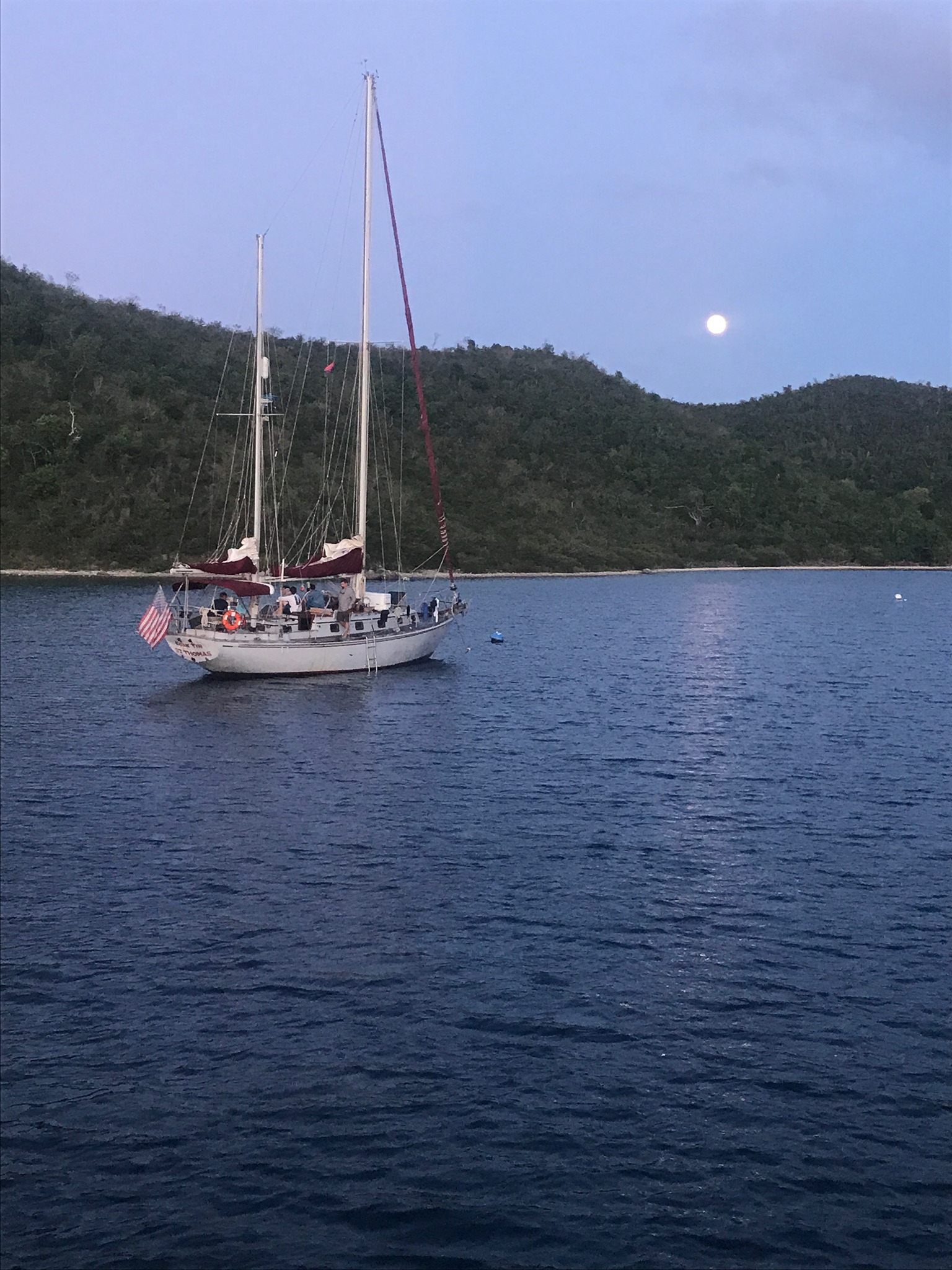 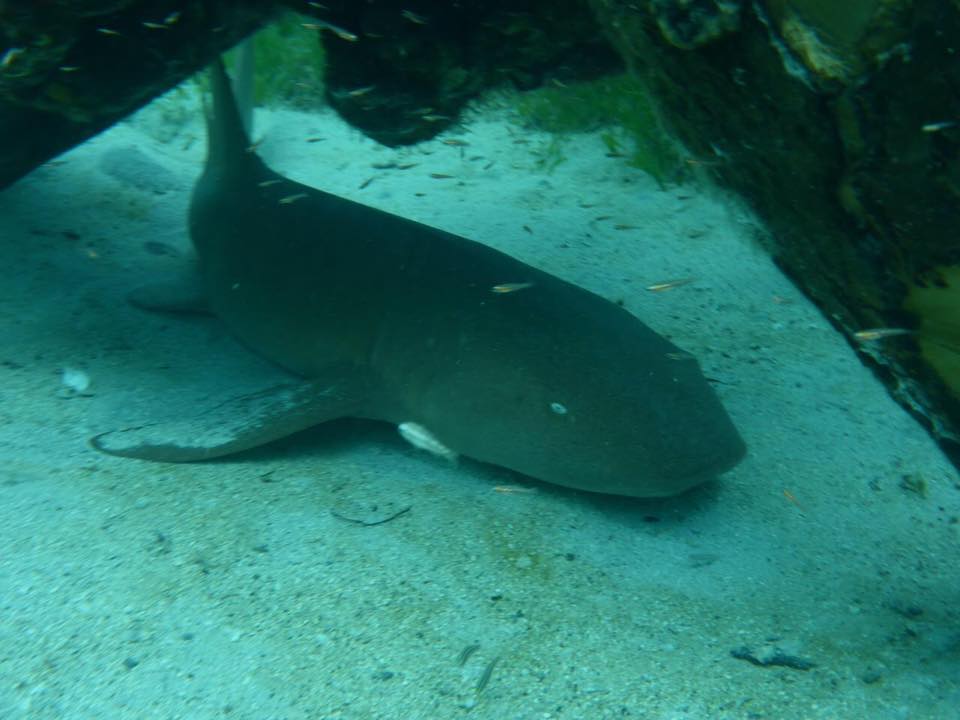 Set sail this summer!
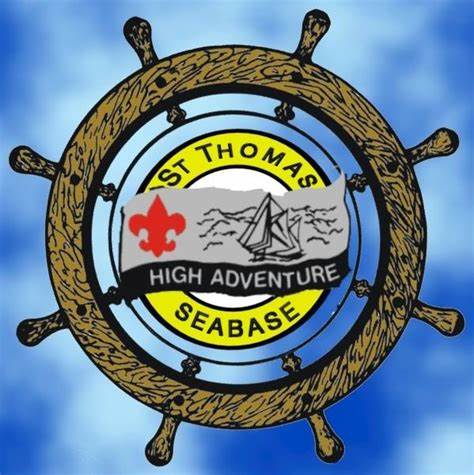 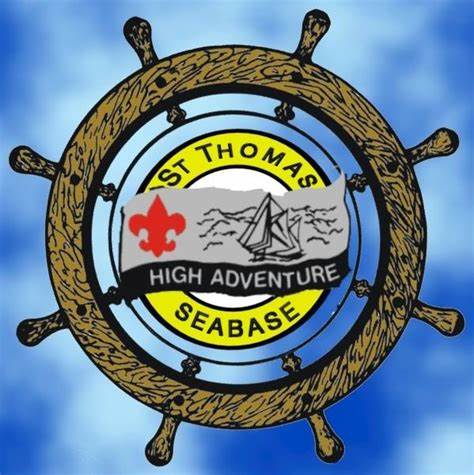 Seabase.St.Thomas@gmail.com  
(305) 998-9315